Open Data Working Group:Showcases from agricultural domain
Giannis Stoitsis, Agro-Know Technologies
Open Data Working Group Meeting, MTSR, 20/11/2013
Icons
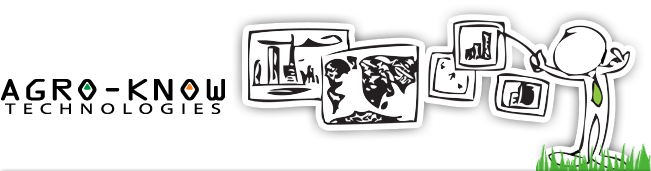 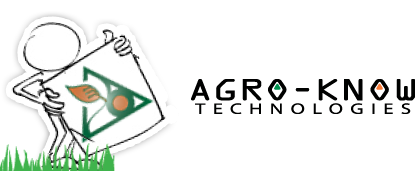 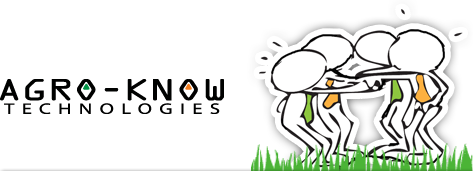 Agricultural Showcase Concept
High level pitch: 
Open data powered iGoogle for agricultural
Not single mash up but interactive approach e.g. user can enter a query term, he can expand queries etc.
Trusted sources
Cases
Stevia Coop
Venus Coop
Public bodies?
How it can look like?
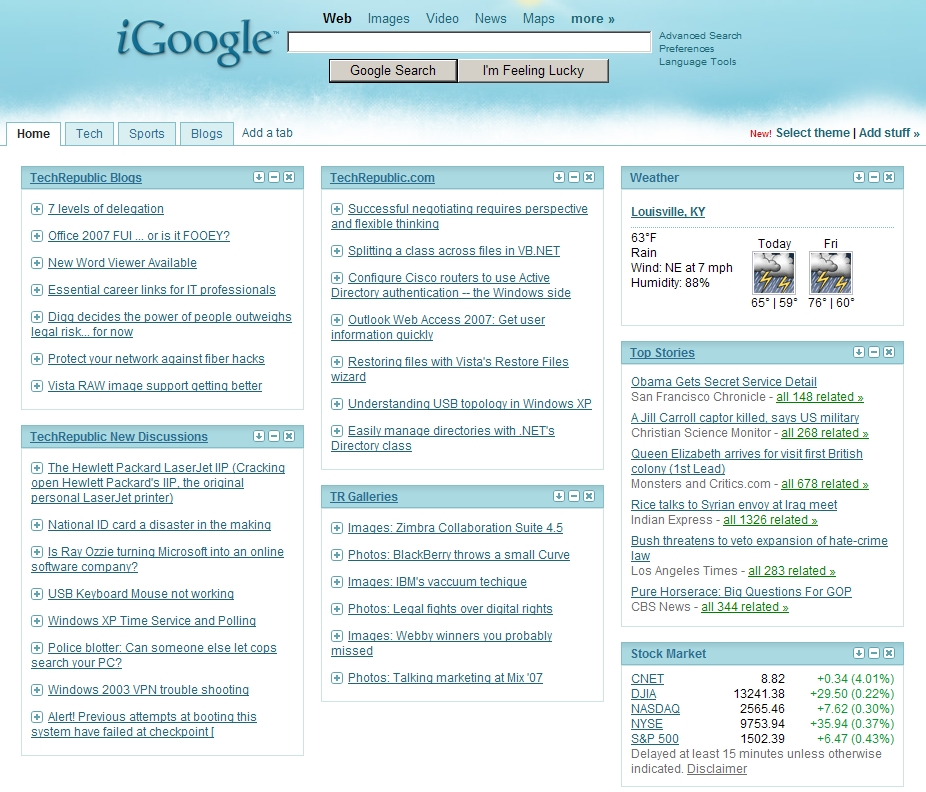 Export/Import news
Climate change
Pests info
Research achievements
Seed/Varieties/Genetic
New fertilizers
Weather info and forecasts for local area
….
data sourcesTo start with
Publications
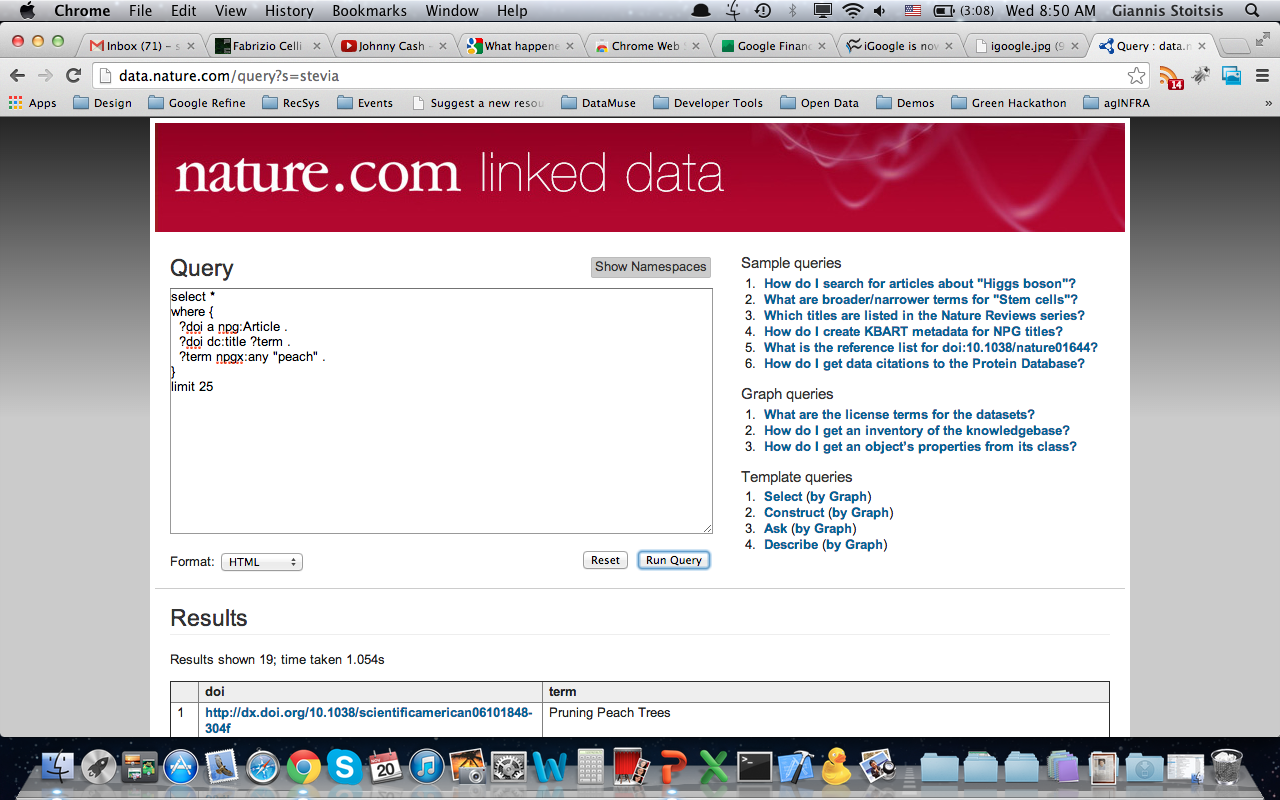 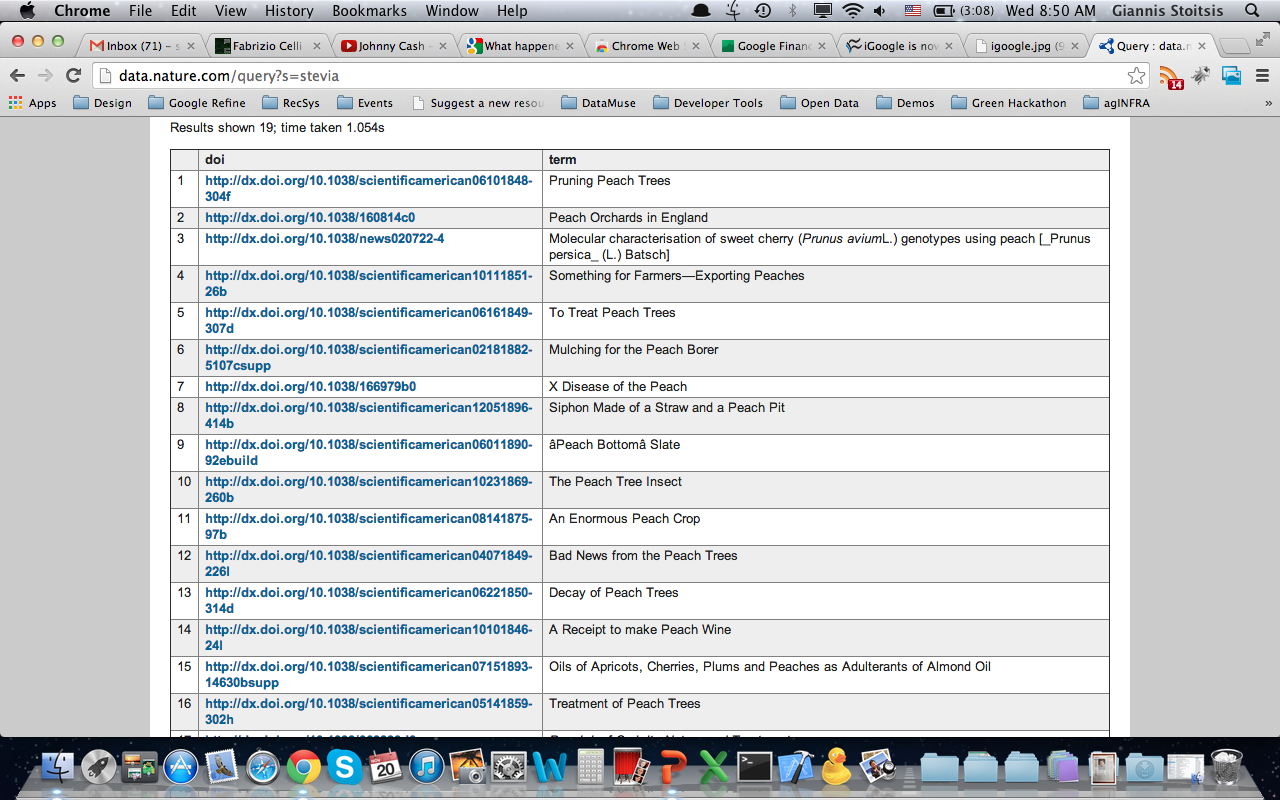 Demographic and financial
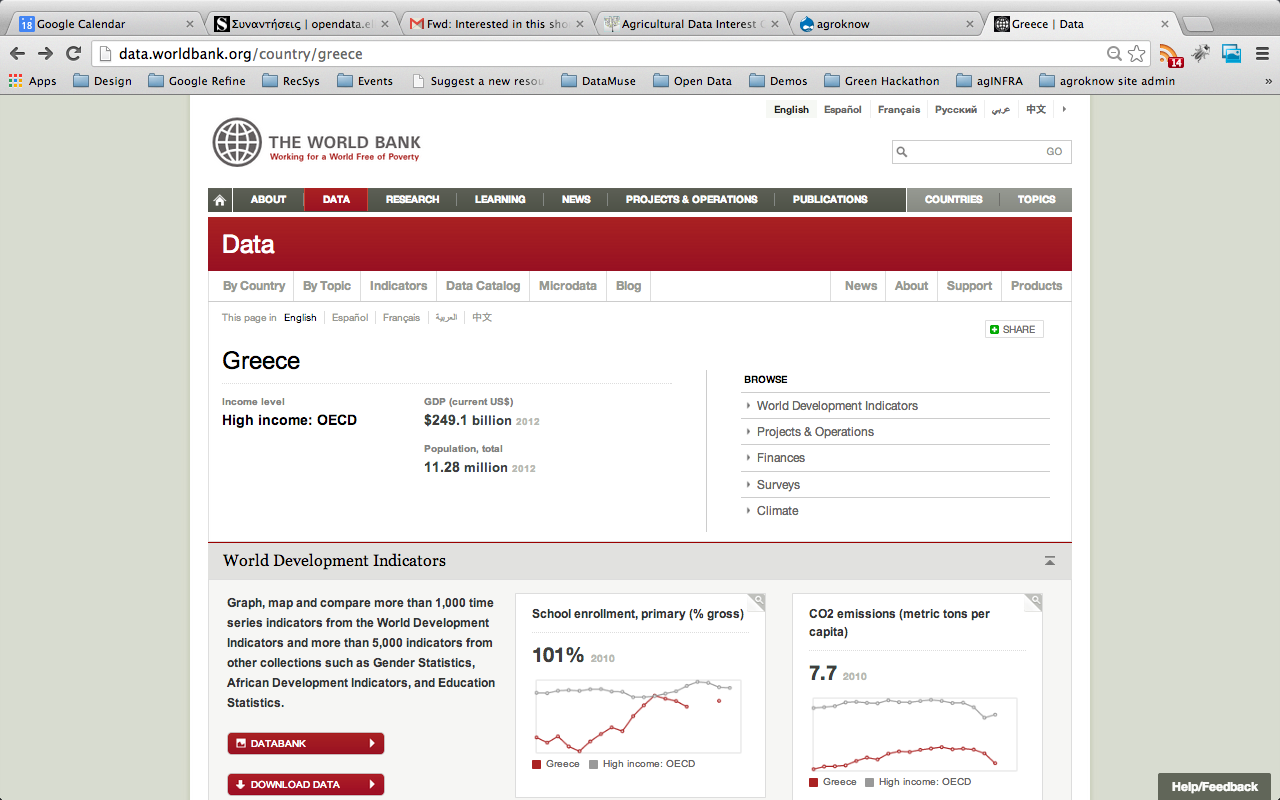 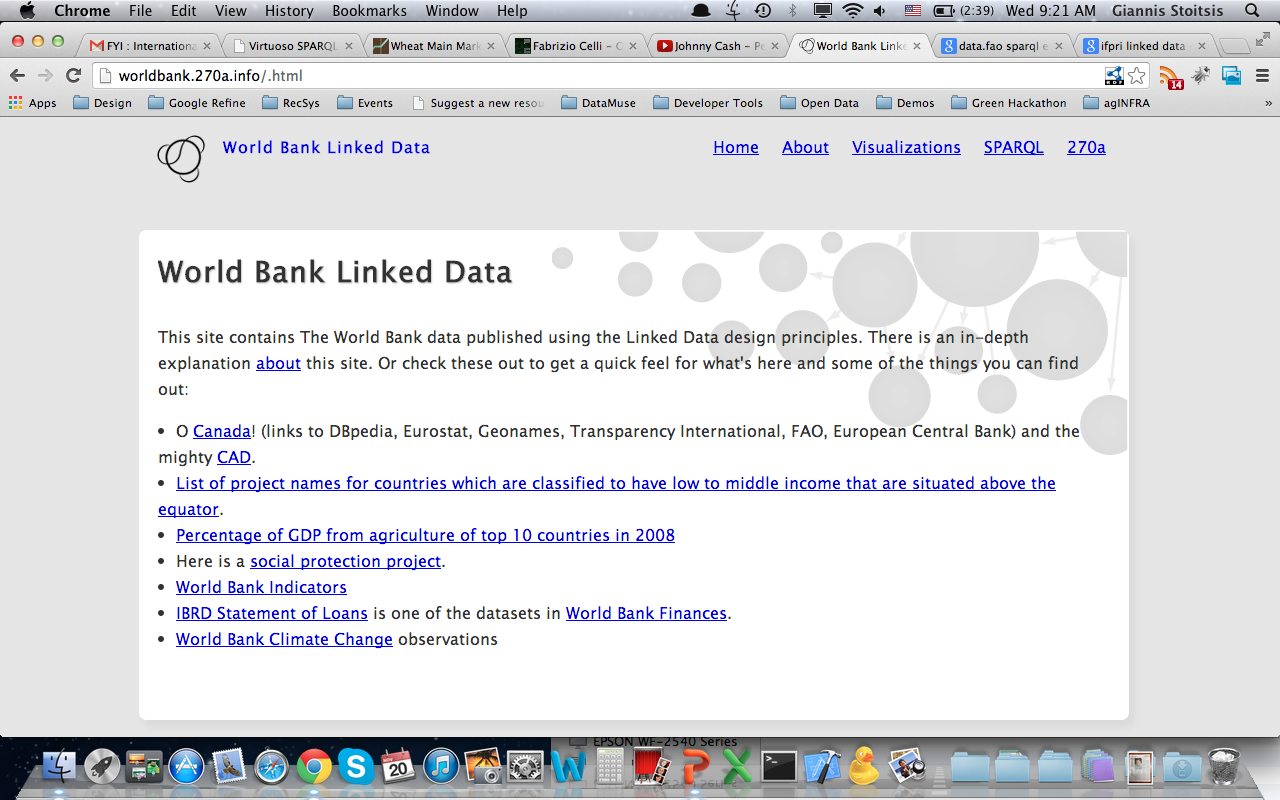 [Speaker Notes: Statistical Service (http://www.mof.gov.cy/mof/cystat/statistics.nsf/agriculture_51main_gr/agriculture_51main_gr?OpenForm&sub=1&sel=2)]
Statistical and Maps
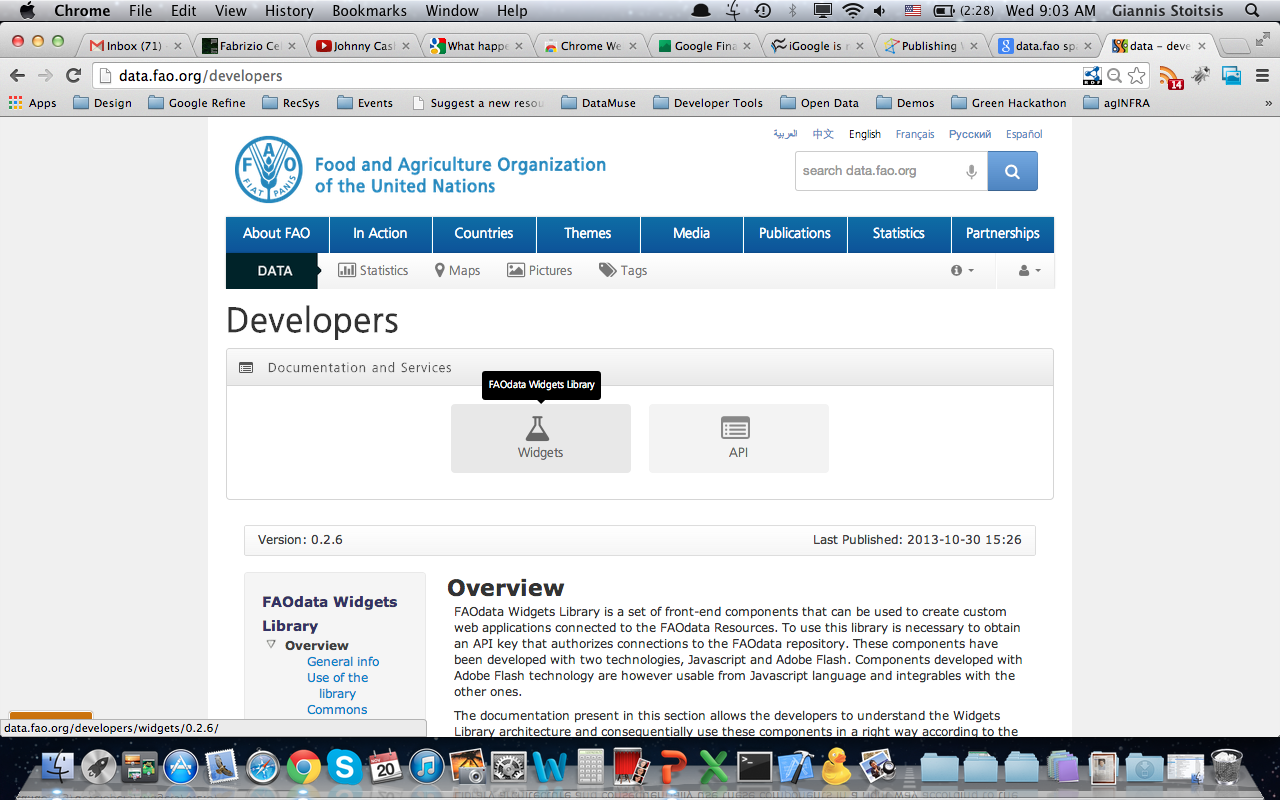 [Speaker Notes: Statistical Service (http://www.mof.gov.cy/mof/cystat/statistics.nsf/agriculture_51main_gr/agriculture_51main_gr?OpenForm&sub=1&sel=2)]
Food Safety
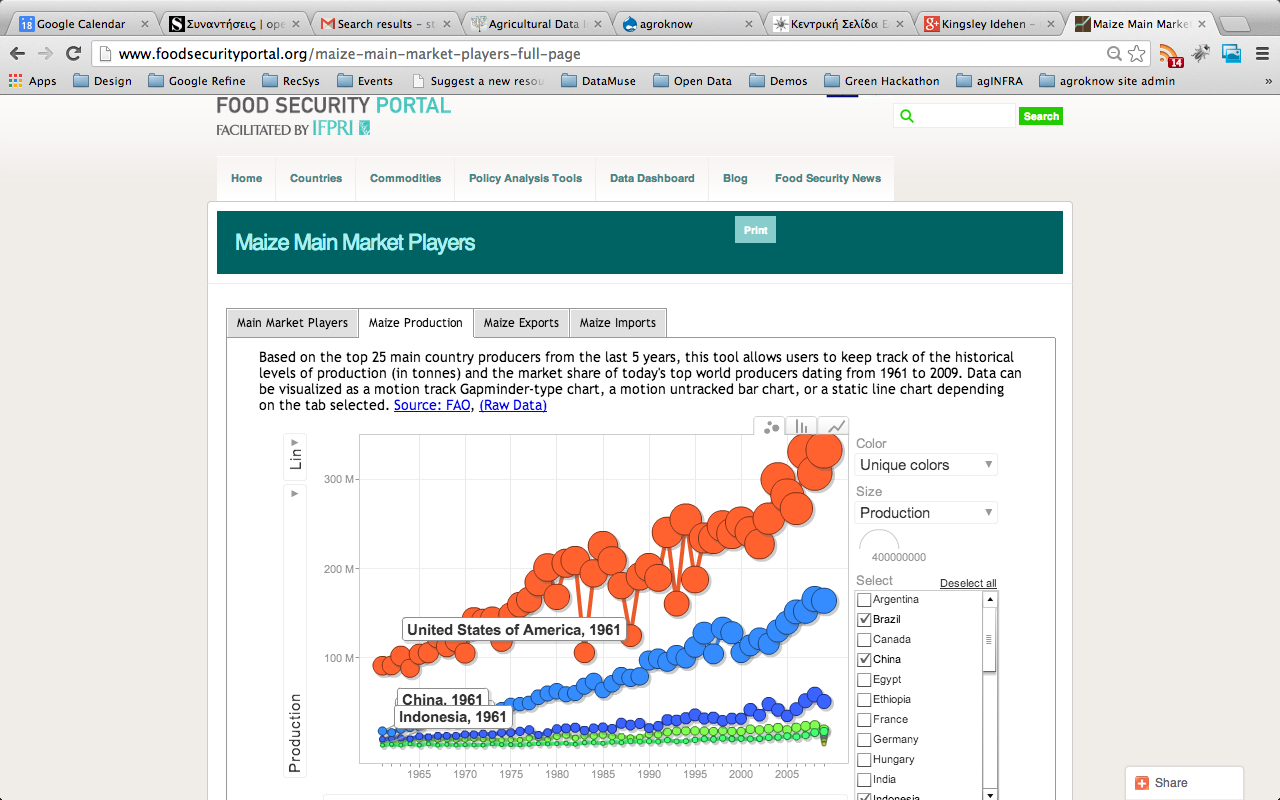 http://data.ifpri.org/sparql
[Speaker Notes: Statistical Service (http://www.mof.gov.cy/mof/cystat/statistics.nsf/agriculture_51main_gr/agriculture_51main_gr?OpenForm&sub=1&sel=2)]
data sourcesand continue with
Focus only on agricultural publications
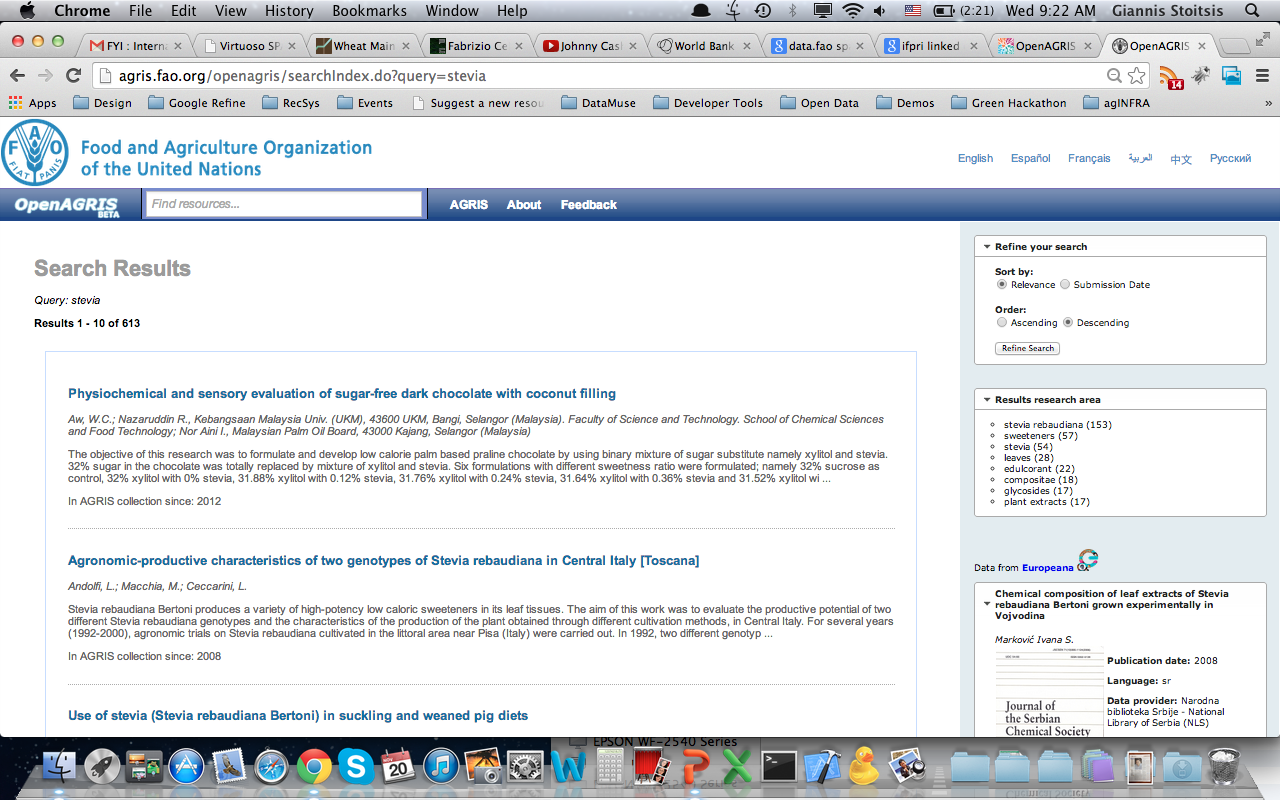 Statistical at national level
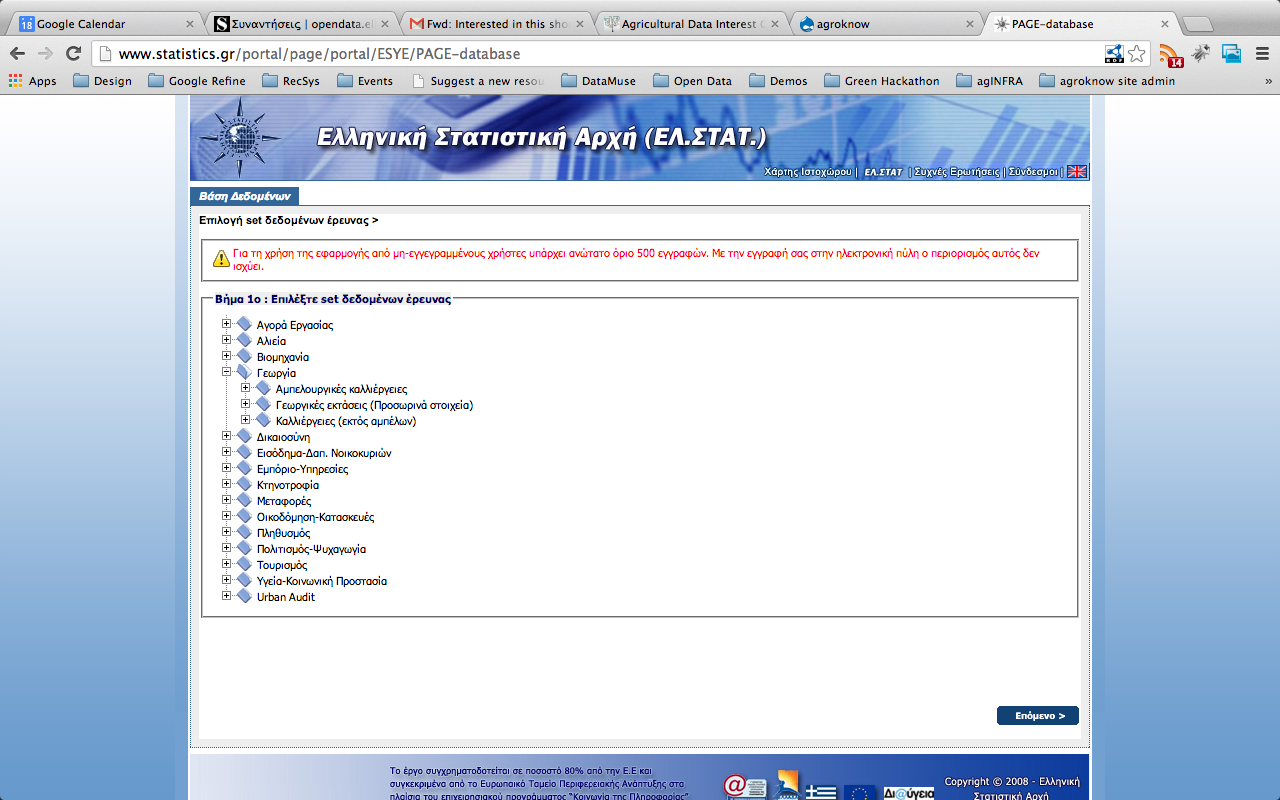 [Speaker Notes: Statistical Service (http://www.mof.gov.cy/mof/cystat/statistics.nsf/agriculture_51main_gr/agriculture_51main_gr?OpenForm&sub=1&sel=2)]
Geo at national level
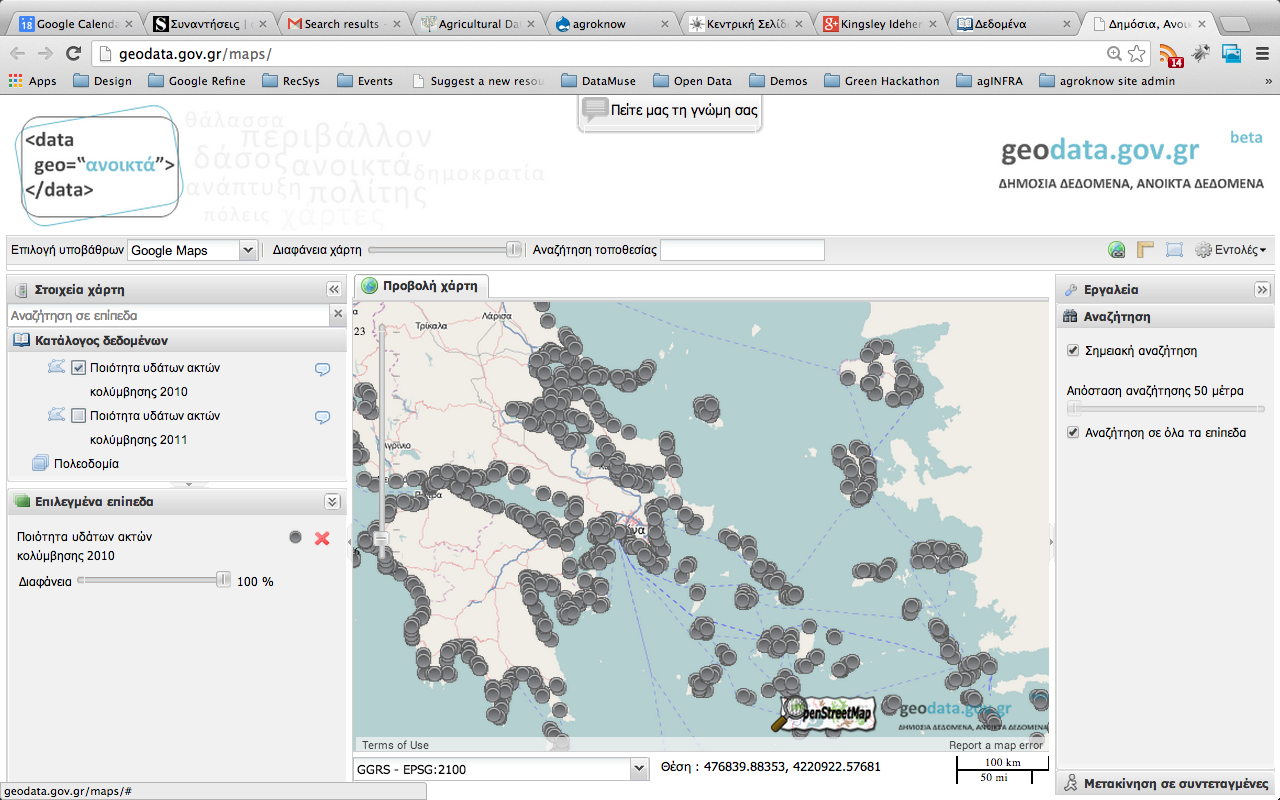 Market prices stream
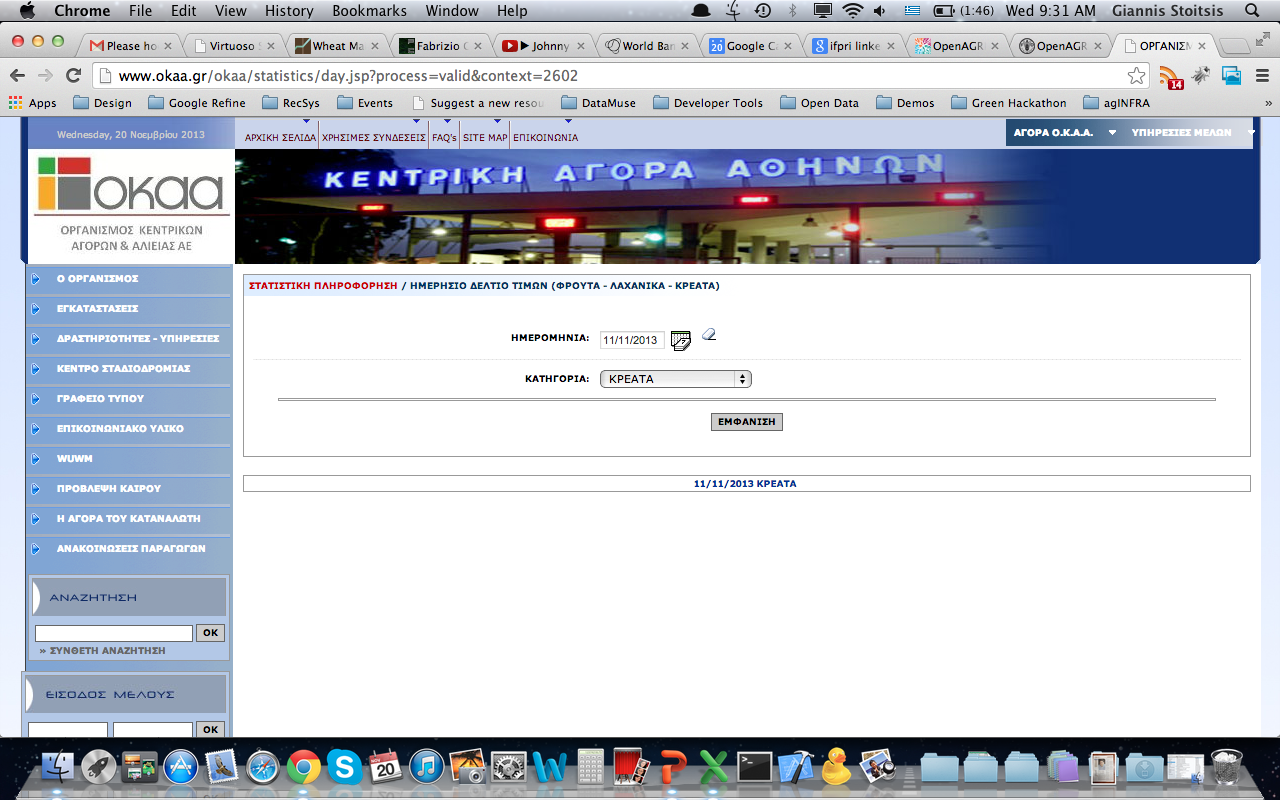 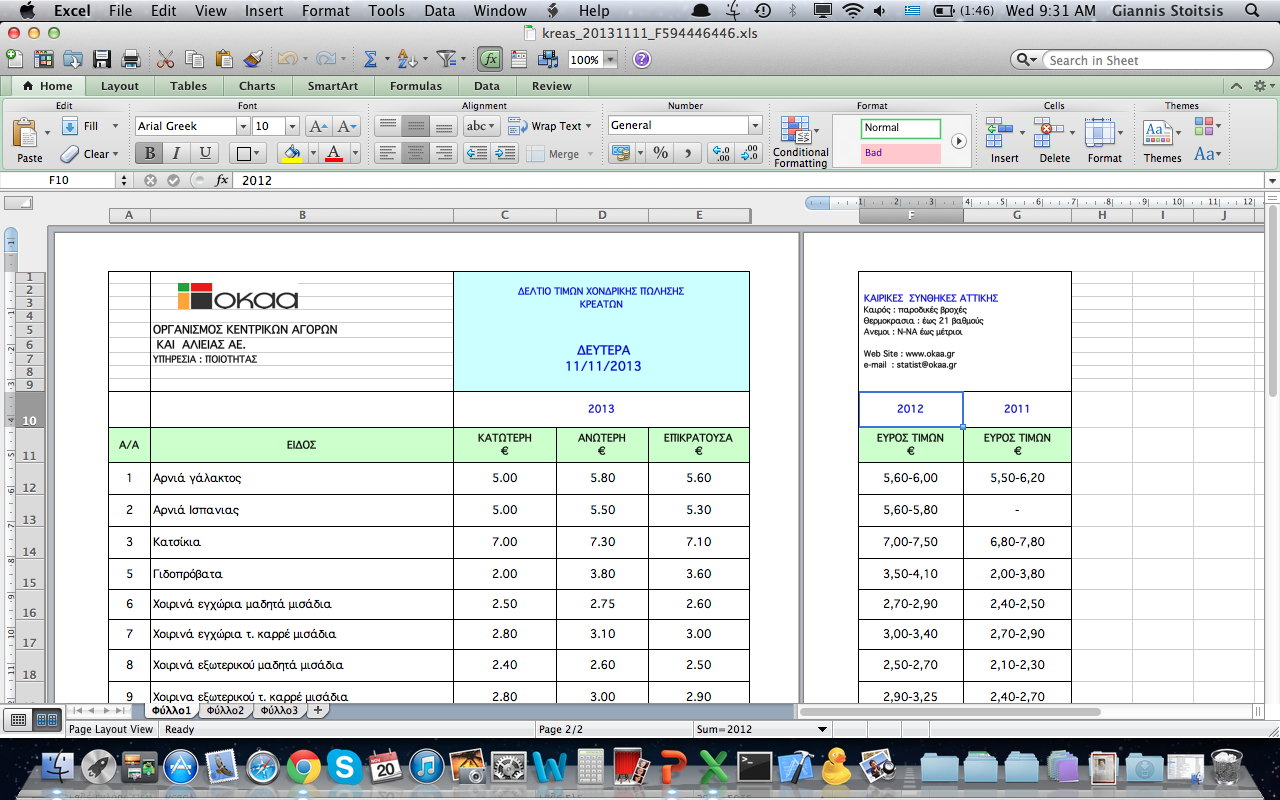 Problem with the vegetables
Collaboration
Finalize the data components in the wireframe
Check the end points and bring ideas on combining data
JS client for SPARQL
Federated search over sparql end point
feasible?
does it make sense?